Why Rural Matters 2015-16: Understanding the Changing LandscapeAppalachian Higher EducationNetwork Conference 2017Presenter: Robert Mahaffey, Executive DirectorRural School and Community Trust
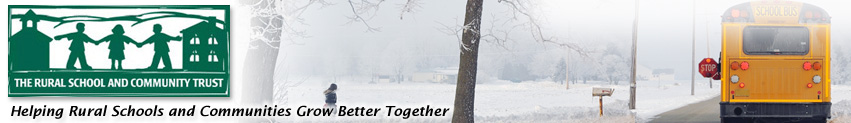 Rural School and Community Trustwww.ruraledu.org
1
Why Rural Matters Report
Every two years, beginning in 2001
Gauges and Indicators
Content
Narrative
State pages
Gauge maps
Indicator charts
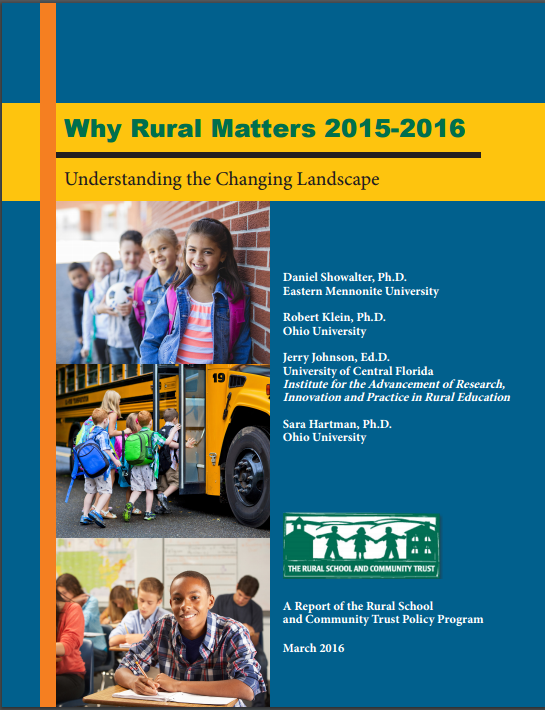 2
What Is “Rural”?
Current Urban-Centric Locale Codes and Handbook Option Set (Handbook Element #0839 Locale Codes):
Rural, Fringe: Census-defined rural territory that is less than or equal to 5 miles from an urbanized area, as well as rural territory that is less than or equal to 2.5 miles from an urban cluster. 
Rural, Distant: 5-25 miles from an urbanized area, or 2.5-10 miles from an urban cluster.
Rural, Remote: More than 25 miles from an urbanized area and more than 10 miles from an urban cluster. 
“Urban Cluster” = 25,000-50,000      “Urban Area” = 50,000+
Why Rural Matters 2015-16Daniel Showalter, Ph.D.Robert Klein, Ph.D.Jerry Johnson, Ed.D.Sara L. Hartman, Ph.D.
4
Data Sources
Common Core of Data (NCES)
Nation’s Report Card – NAEP Data (NCES)
American Community Survey (U.S. Census)
EDFacts (U.S. Department of Education)
Office for Civil Rights (U.S. Dept of Ed)
A Caution About Averages: Example Using Poverty Rates in Rural Pennsylvania
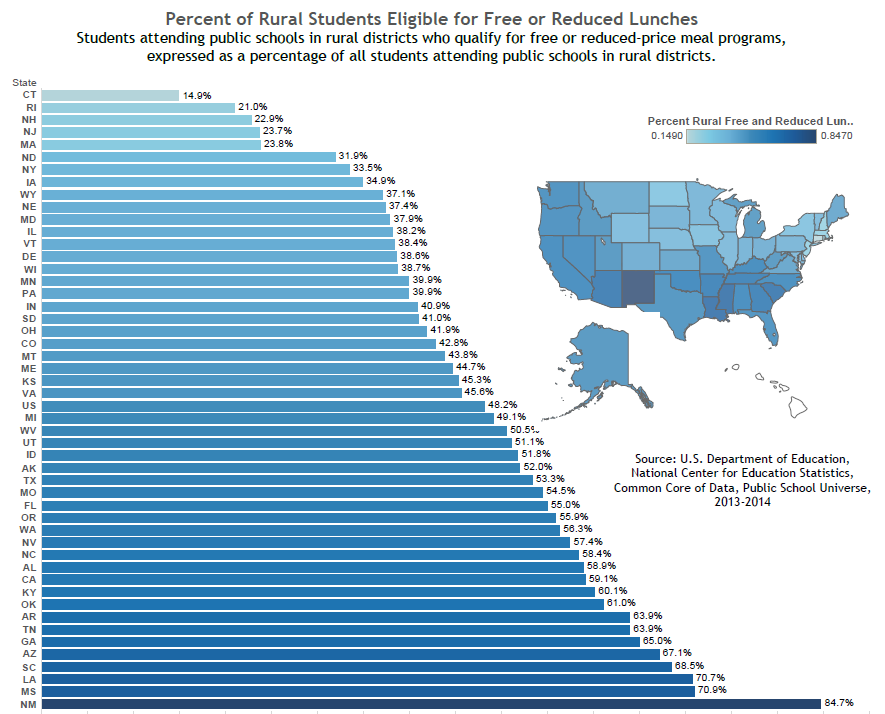 Rural PA
39.9% Poverty Rate
6
A Caution About Averages: Example Using Poverty Rates in Rural Pennsylvania
Rochester 			65.1%
Brownsville 			64.8%	
Purchase Line 			63.8%
Panther Valley 		61.7%
Albert Gallatin			61.3%
Turkeyfoot Valley		61.2%

Overall poverty rate for rural PA: 39.9%
7
Sample Indicator Results
8
Sample Indicator Results
9
Example State Page
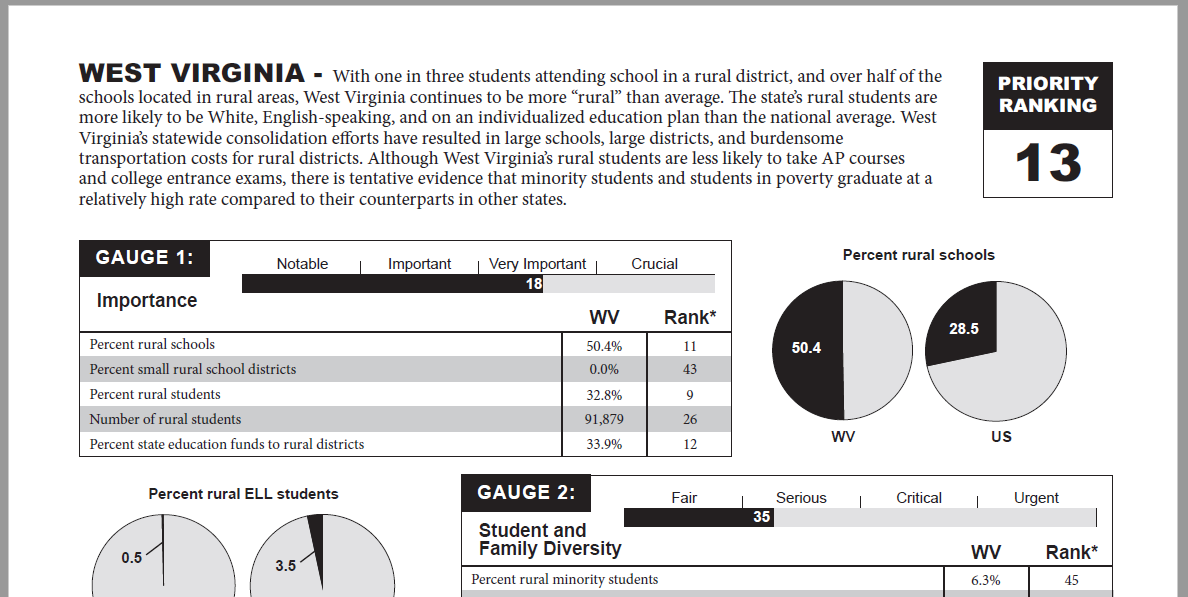 10
Importance Gauge
Percent rural schools
Percent small rural districts
Percent rural students
Number of rural students
Percentage of state education funds to rural districts
11
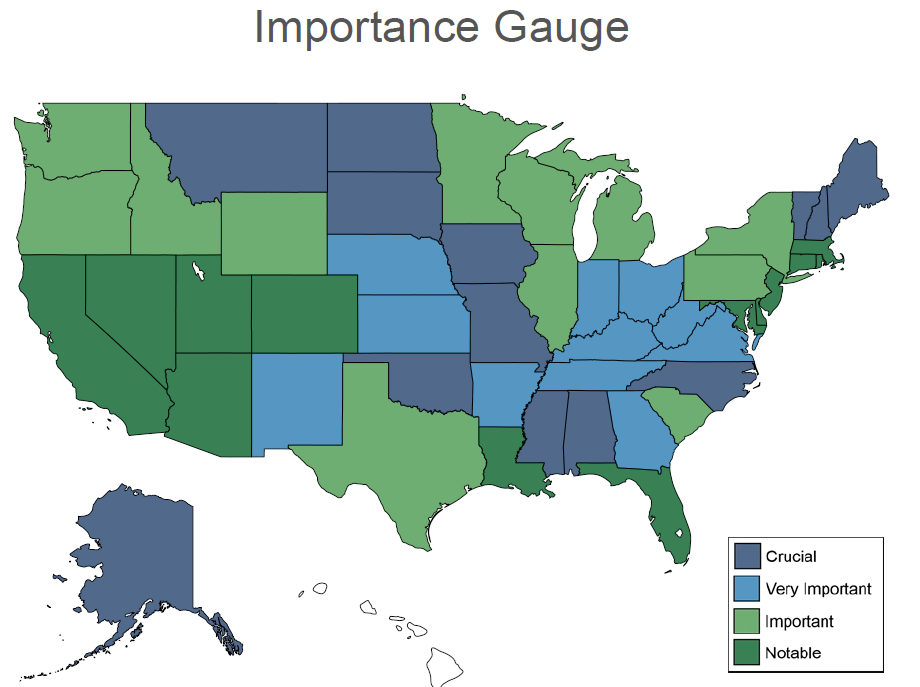 12
Student and Family Diversity Gauge
Percent rural minority students
Percent rural students eligible for subsidized meal programs
Percent rural ELL students
Percent rural IEP students
Percent rural mobility
13
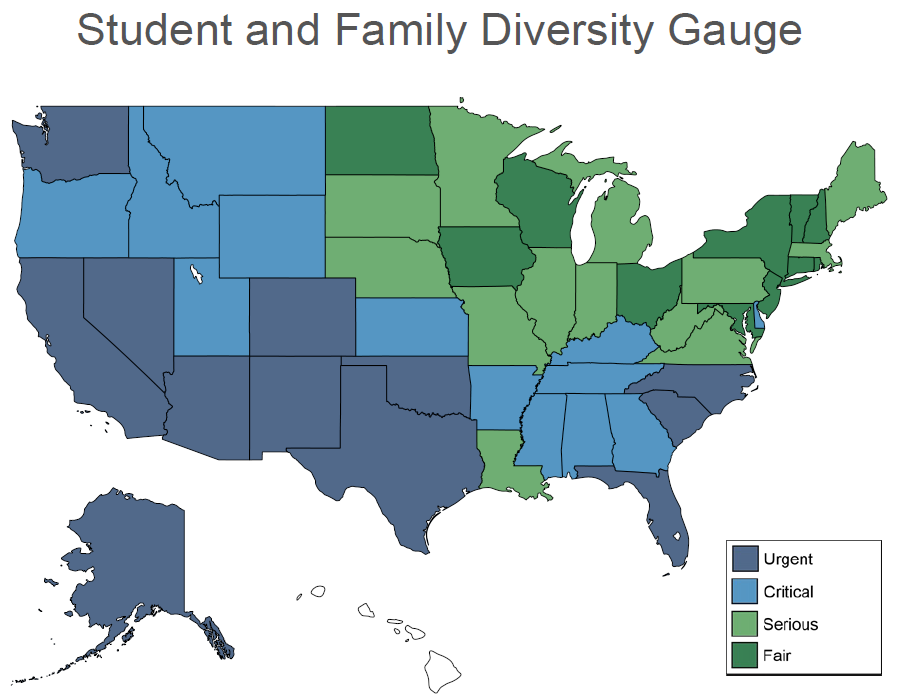 Student and Family Diversity
14
Educational Policy Context Gauge
Rural instructional expenditures per pupil
Ratio of instructional to transportation expenditures
Median organizational scale (x 100)
State revenue to schools per local dollar
Rural salary expenditures per instructional FTE
15
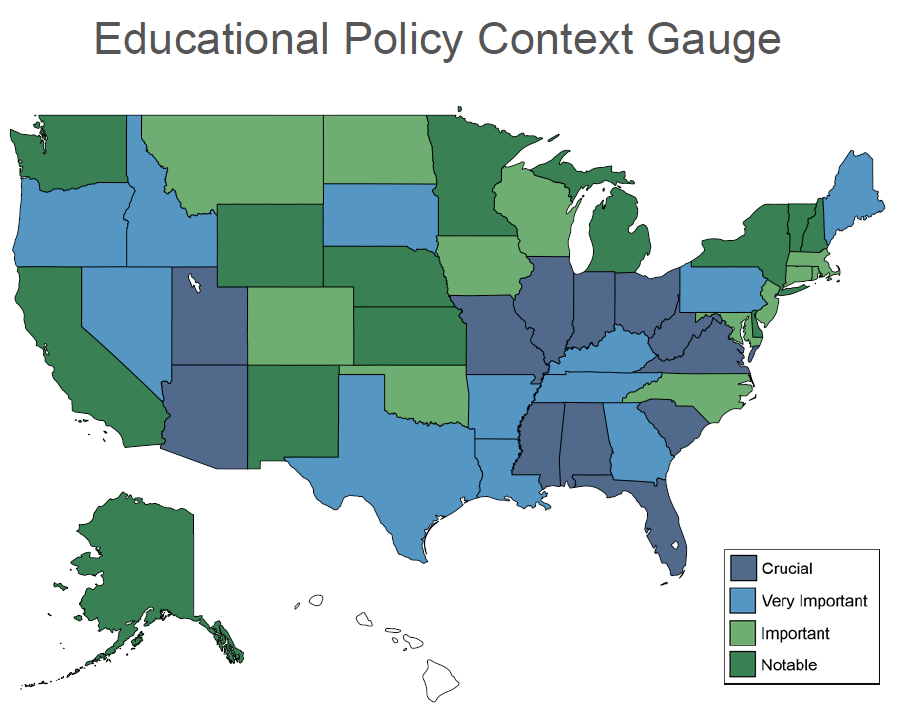 Educational Policy Context
16
Educational Outcomes Gauge
Rural Grade 4 NAEP scores (math)
Rural Grade 4 NAEP scores (reading)
Rural Grade 8 NAEP scores (math)
Rural Grade 8 NAEP scores (reading)
Rural Grade 8 NAEP scores (science)
17
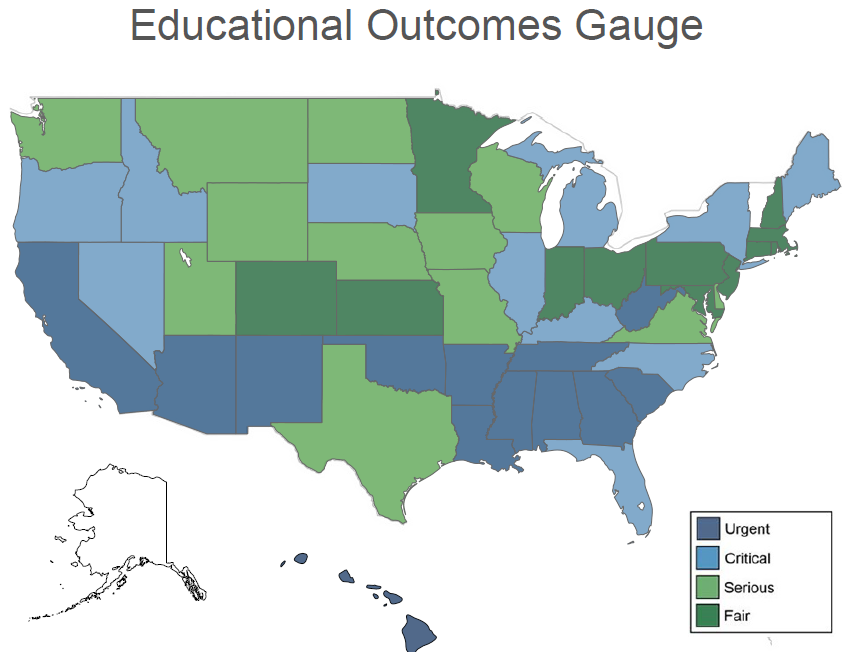 Educational Outcomes
18
College Readiness Gauge
Overall graduation rate in rural districts
Graduation rate for rural minority students
Graduation rate for free and reduced meal eligible students
Percent rural upperclassmen taking AP courses
Percent rural upperclassmen who took ACT/SAT
19
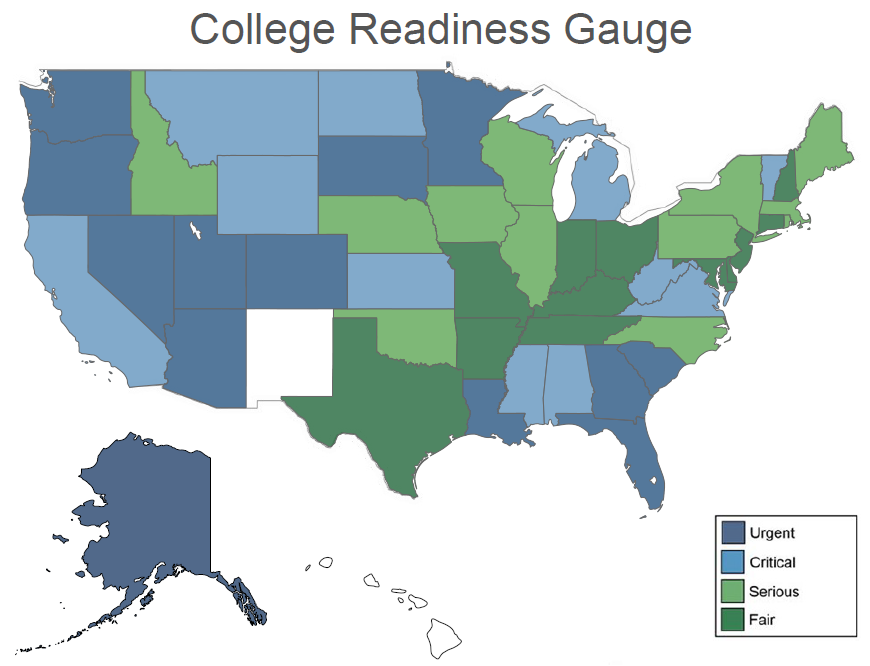 20
Advanced Placement Courses
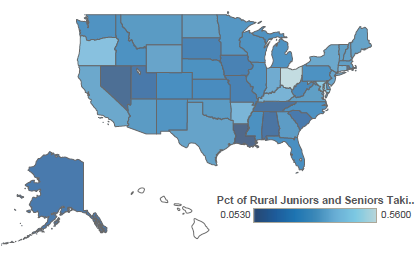 21
Early Childhood Education
Positive Changes:
New Head Start performance standards
Preschool for All Initiative
Food Insecurity – School gardens & school-located food banks

Reasons for Continue Advocacy:
High levels of opioid/heroin addiction
High levels of rural child poverty
High-stakes testing measures
Access to quality, affordable child care 
Need to increase rural preschool enrollment
STEM Education
STEM Ed is a key indicator of:
Future of national primacy,
Students’ readiness for post-secondary opportunities, and
Socio-cultural markers for individual intelligence. 
WRM 16-17 STEM report focuses on
Teachers
Preparation, Professional Development, Recruitment and retention.
Students
Achievement, Access to STEM Learning and Opportunities
Exemplars of Promising Practices
ESSA
Rural Implications from ESSA as passed in December 2015
General Programs
Involvement provisions
Geographic diversity provisions
Definitions of need
Set-asides
Waivers/specialized consideration
Rural-specific Programs

Changes underway in 2017
English Language Learners
Definition
250,000 (3.5% of all rural students)
Reclassification
Challenges and ideas
Parents
Teachers
School Counselors
Administrators
[Speaker Notes: 250,000 ELLs in rural districts, compared to 821,000 rural children who speak a language other than English at home
Half who enter kindergarten with basic/int English reclassified by 4th grade.
Par: communication
Tchrs: learning all pedagogy specific to students
Counselors: isolation, assessment
Administrators: testing, embrace diversity as a positive]
Why Rural Matters: Priority Rankings Across Reports
2003
1. Mississippi
2. Alabama
3. Kentucky
4. North Dakota
5. South Dakota
2005
1. Mississippi
2. New Mexico
3. Kentucky
4. Louisiana
5. Alabama
2007
1. Mississippi
2. Alabama
3. Arizona
4. North Carolina
5. Oklahoma
2009
1. Alabama
2. Arizona
3. Mississippi
4. Oklahoma
5. New Mexico
2011-12
1. Mississippi
2. Alabama
3. Arizona
4. South Carolina
5. Louisiana
2013-14
1. Mississippi
2. Alabama
3. South Carolina
4. North Carolina
5. Arizona
2015-16
1. Mississippi
2. Arizona
3. Alabama
4. South Carolina
5. South Dakota
26
Questions?
27
Thank you!
Daniel Showalter (daniel.showalter@emu.edu)
Robert Klein (kleinr@ohio.edu)
Jerry Johnson (jerry.Johnson@ucf.edu)
Sara L. Hartman (hartmans@ohio.edu)
 Robert Mahaffey, RSCT Executive Director (robert.mahaffey@ruraledu.org)
Alan Richard, RSCT Board Chair
 (alanricharddc@gmail.com)

Rural School and Community Trust (www.ruraledu.org)
28